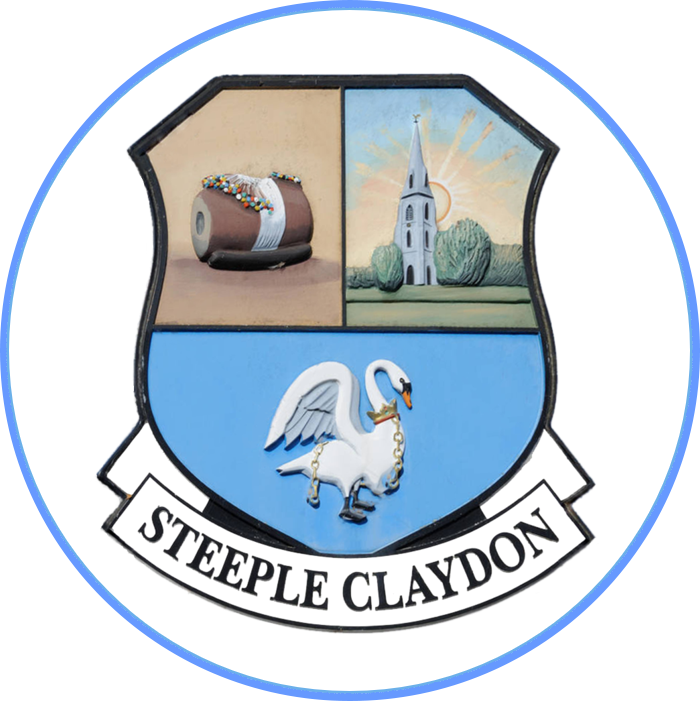 Steeple Claydon
Parish Council
ANNUAL PARISH MEETING 
HERE AT THE HALL
THIS SATURDAY 24 MAY 2025
1PM-5PM
COME ALONG TO FIND OUT MORE: VILLAGE GROUPS/ VOLUNTEERING/ FUTURE PLANS
AND THERE’S CAKE!
clerk@steepleclaydonparishcouncil.gov.uk
01296 534 698 office hours only Monday-Friday
Post box at The Library 48 Queen Catherine Rd, Steeple Claydon, Buckingham, Buckinghamshire, MK18 2PY